INTRODUCTION TO THE EV3 BRICK and SoFTWARE
By Sanjay and Arvind Seshan
Lesson Objectives
Learn how the EV3 brick operates
Learn about the main components of the EV3 Programmer App
Learn how to create a new program, play/download it, rename it and share it
Copyright EV3Lessons.com, 2016 Last Edit (7/26/2016)
2
The “Brick” Buttons
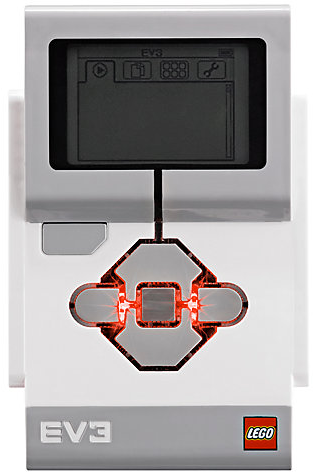 1 = BackUndoStop ProgramTurn robot off
2 = Centre ButtonSelect optionsRun ProgramTurn robot on
3 = L, R, Up, Down Navigate menus
1
3
3
2
3
3
Copyright EV3Lessons.com, 2016 Last Edit (7/26/2016)
3
The “Brick” Screen
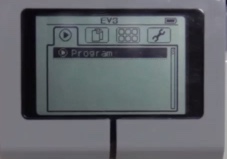 Tabs on Screen

Run RecentFind programs you ran recently

2.  File NavigationFind all programs by project

3.  Brick AppsPort views

4.  SettingsBluetooth, Wifi, Volume
2
4
1
3
Copyright EV3Lessons.com, 2016 Last Edit (7/26/2016)
4
Ports, Sensors, Motors
Ports A, B, C, D = Motors

Default setup assumes Right Motor in C, Left Motor in B
B
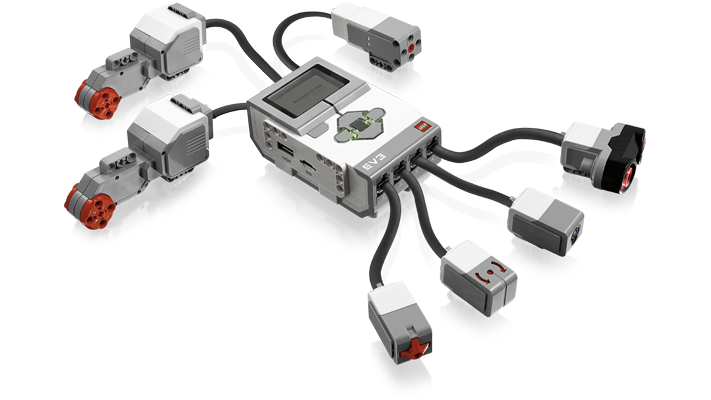 C
Default setup
Front
Ports 1, 2, 3, 4 = Sensors
Copyright EV3Lessons.com, 2016 Last Edit (7/26/2016)
5
EV3 Programmer App
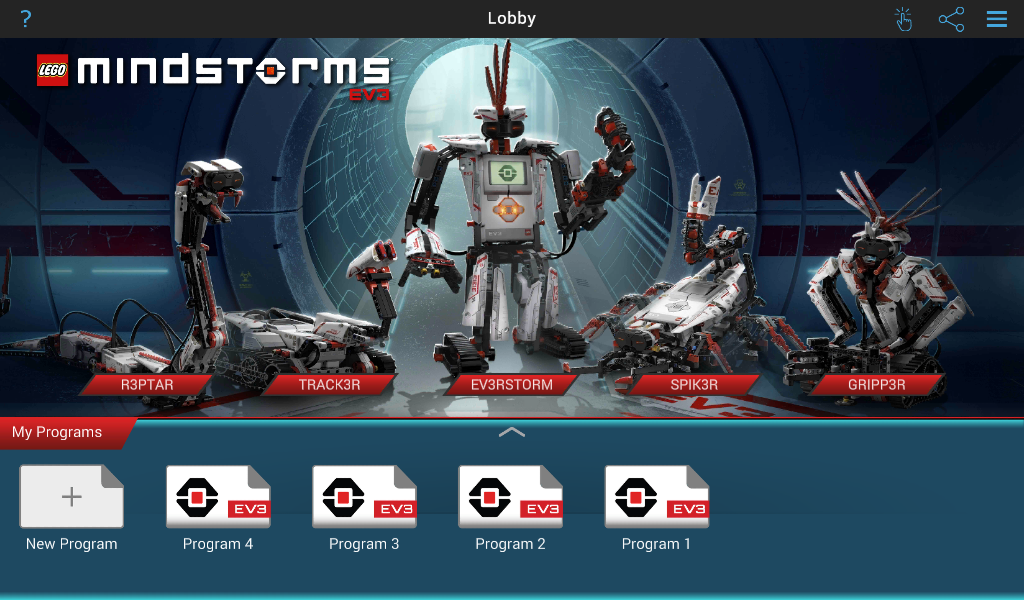 Open New Program
Open Saved Program
Copyright EV3Lessons.com, 2016 Last Edit (7/26/2016)
6
Programming Environment
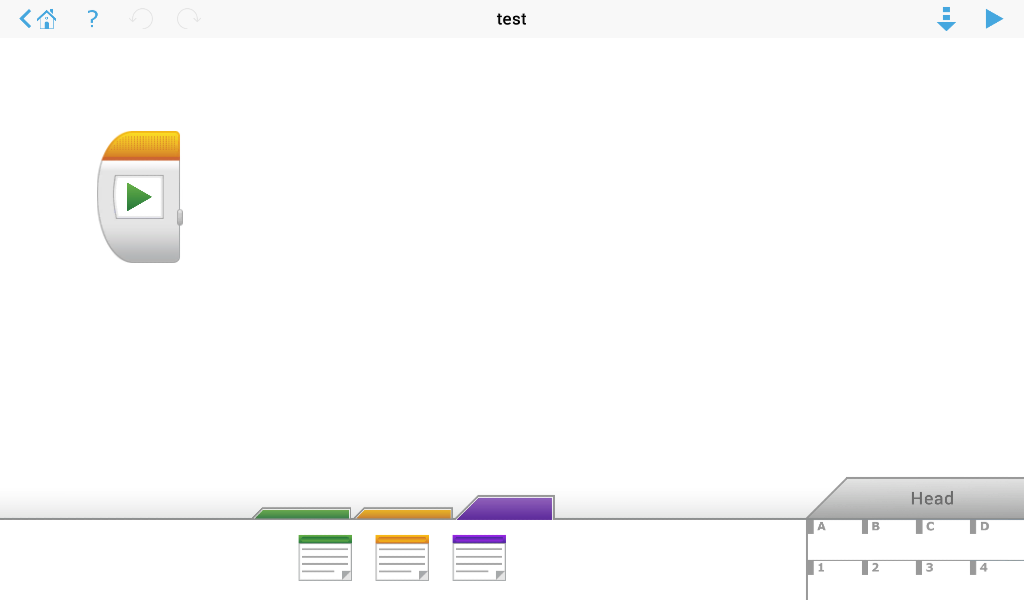 Download &
Play
Programming Canvas
Programming Blocks in 
3 Colored Palettes
Brick Status
Copyright EV3Lessons.com, 2016 Last Edit (7/26/2016)
7
Available Blocks
ACTION BLOCKS
Move, Large & Medium Motor, Display…
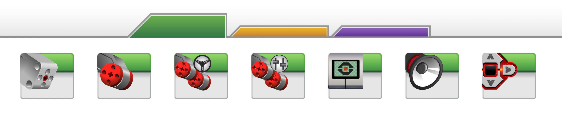 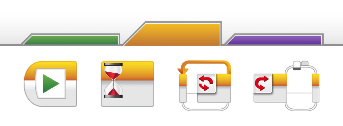 FLOW BLOCKS
Start, Wait, Loop, Switch, Loop
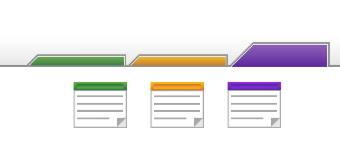 Comments:
Green, Orange, and Purple
Copyright EV3Lessons.com, 2016 Last Edit (7/26/2016)
8
Changing the Name of a Program
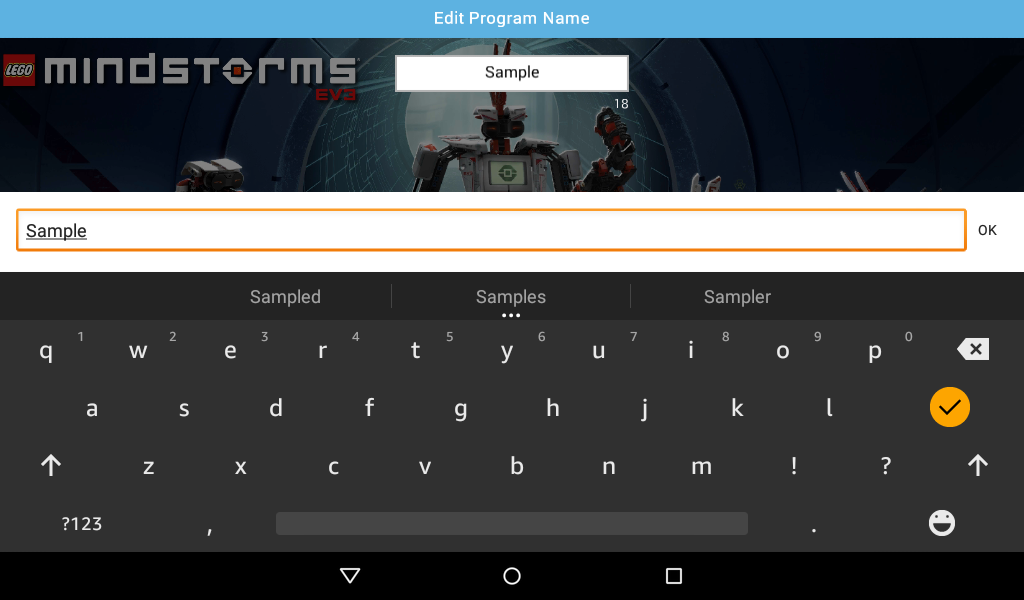 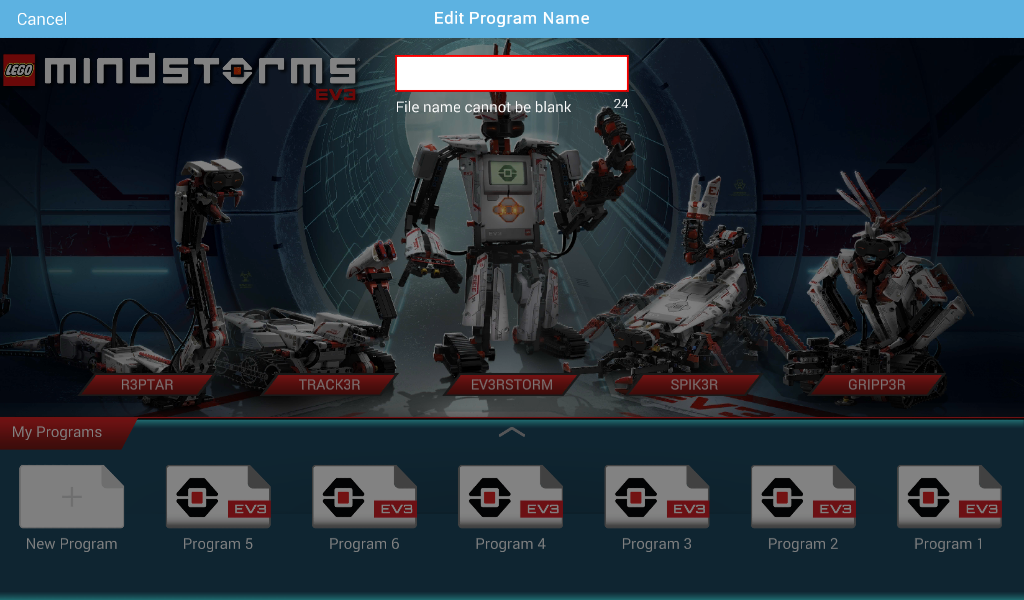 Click lightly on the default name (e.g. Program 5)
A keyboard will show up to change the name to whatever you want
Copyright EV3Lessons.com, 2016 Last Edit (7/26/2016)
9
Deleting or Duplicating Programs
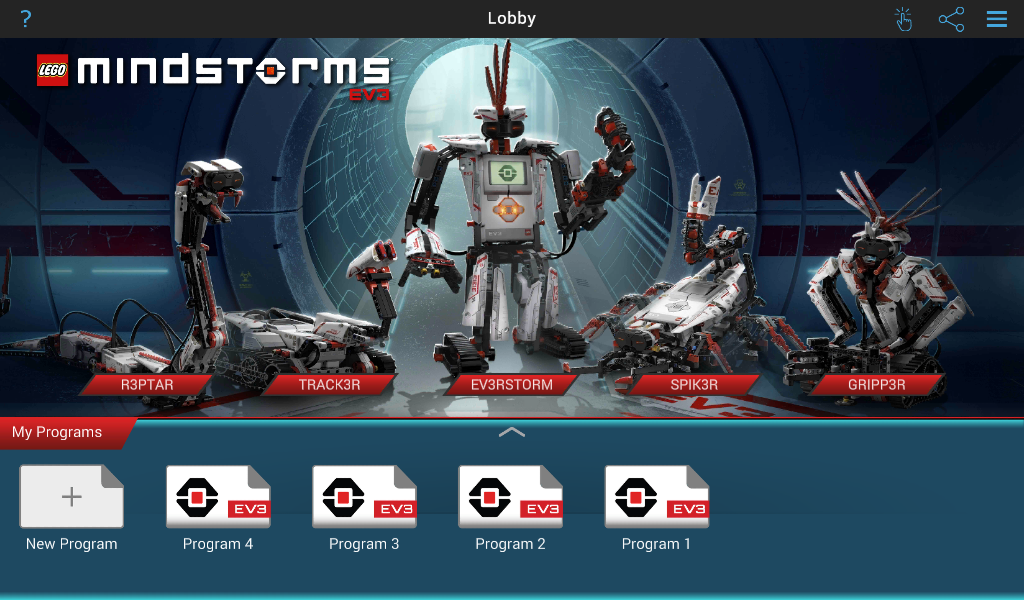 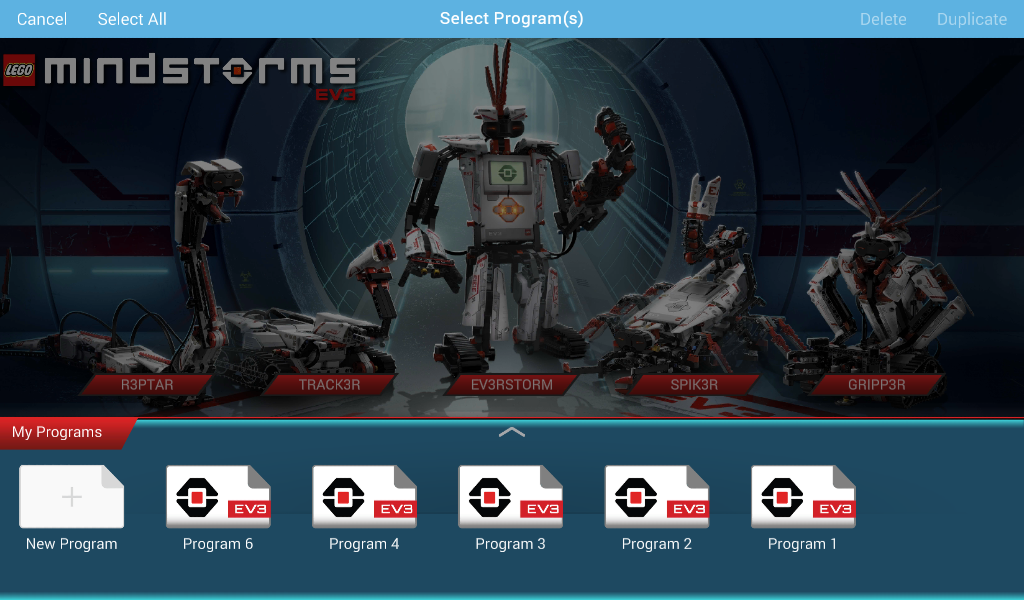 Click on the first “finger” icon on the top right in the lobby
Select the program you want to delete/duplicate and hit the appropriate button
Copyright EV3Lessons.com, 2016 Last Edit (7/26/2016)
10
Sharing the File
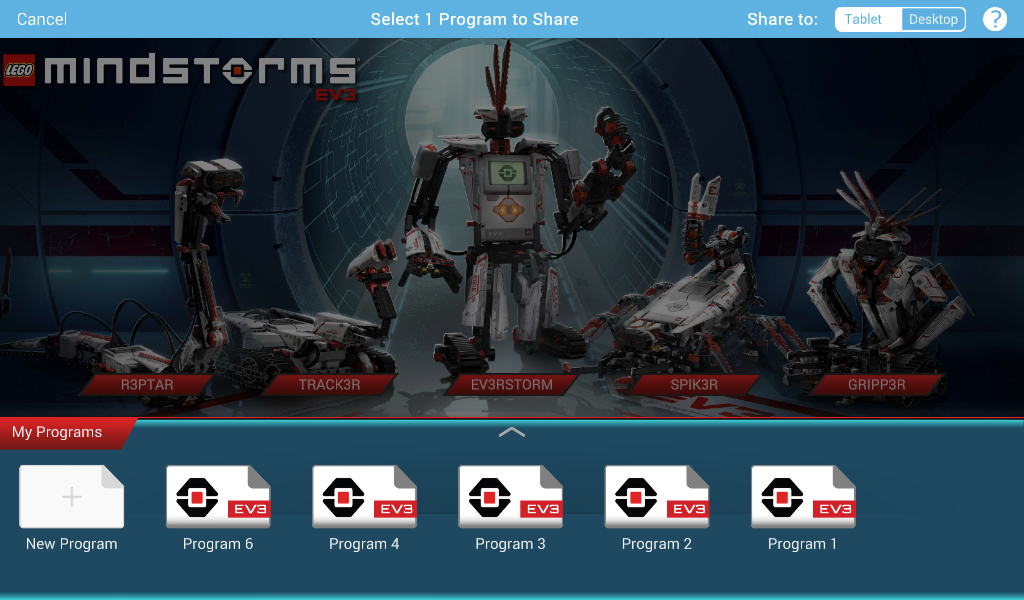 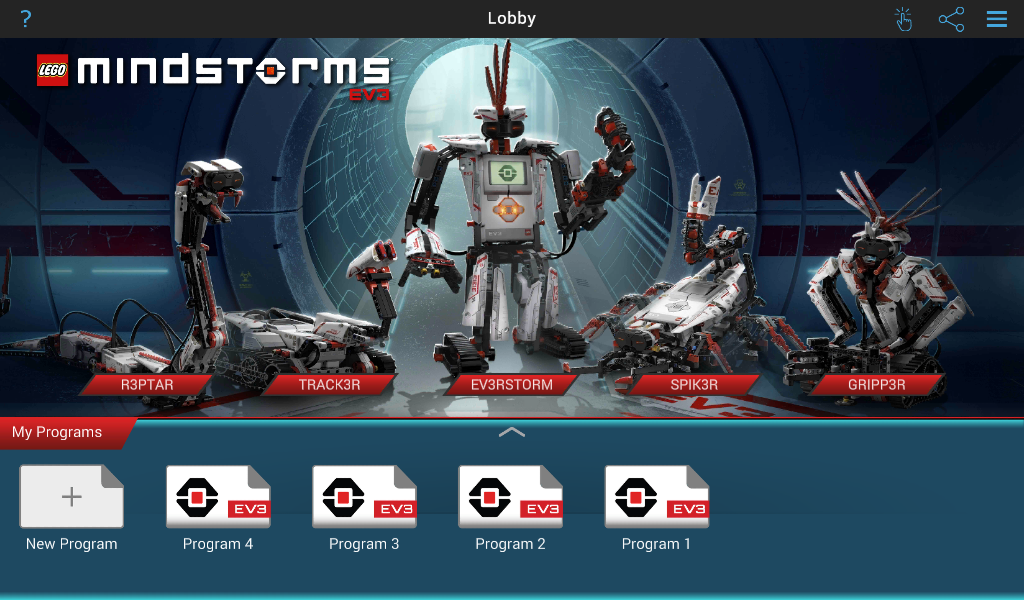 Click on second icon in top right and then select Share to Tablet or Share to Desktop
Sharing to Tablet saves the file as .ev3m and it can be opened by on tablet running the Programmer App
Sharing to Desktop saves the file as a .ev3 and can be opened with the EV3 software on a computer
Copyright EV3Lessons.com, 2016 Last Edit (7/26/2016)
11
CREDITS
This tutorial was created by Sanjay Seshan and Arvind Seshan
More lessons are available at www.ev3lessons.com
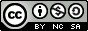 This work is licensed under a Creative Commons Attribution-NonCommercial-ShareAlike 4.0 International License.
Copyright EV3Lessons.com, 2016 Last Edit (7/26/2016)
12